December 2021
Post Award Cycle
AWARD
NOTIFICATION

Pre award account request is submitted by the fiscal officer when needed. Documentation of award intent needs to be provided by the Principal Investigator (PI) 
SPS sends notification of award to the PI and to the Business and Grant Management Center (BGC) email
BGC staff forwards the email notification to the Associate Dean for Research and Administrative Assistant, and the appropriate Department Admin (DEPT)
A new account number (KFS) is assigned, or renewed depending on the project, BY SPS and approved by the Fiscal Officer (FO)
ACCOUNT SET UP

FO is Assigned by the BGC
FO Coordinates initial and future meetings with the PI
FO Sets up FILE to include the Budget, Narrative, and other pertinent documents
RESPONSIBILITIES
PRINCIPAL INVESTIGATOR
 	
Monitors bi-weekly and monthly report for expenditure accuracy 
Reports any budgetary changes and/or issues to the FO
Certifies Effort Reports
Fiscal officer
Monitors & approves expenditures
Provides monthly status report to Pi
Initiates and processes or assigns payroll funding changes
Faculty, Staff & Research Assistants (BGC Staff) 
Graduate assistants, Post Docs & Special Payroll (SPAR) (DEPT Staff)
Initiates and processes or assigns cost transfers with input from the PI
Initiates and processes or assigns re-budget requests with sponsor approval obtained by the PI or by sps through receipt of the re-budget request web form
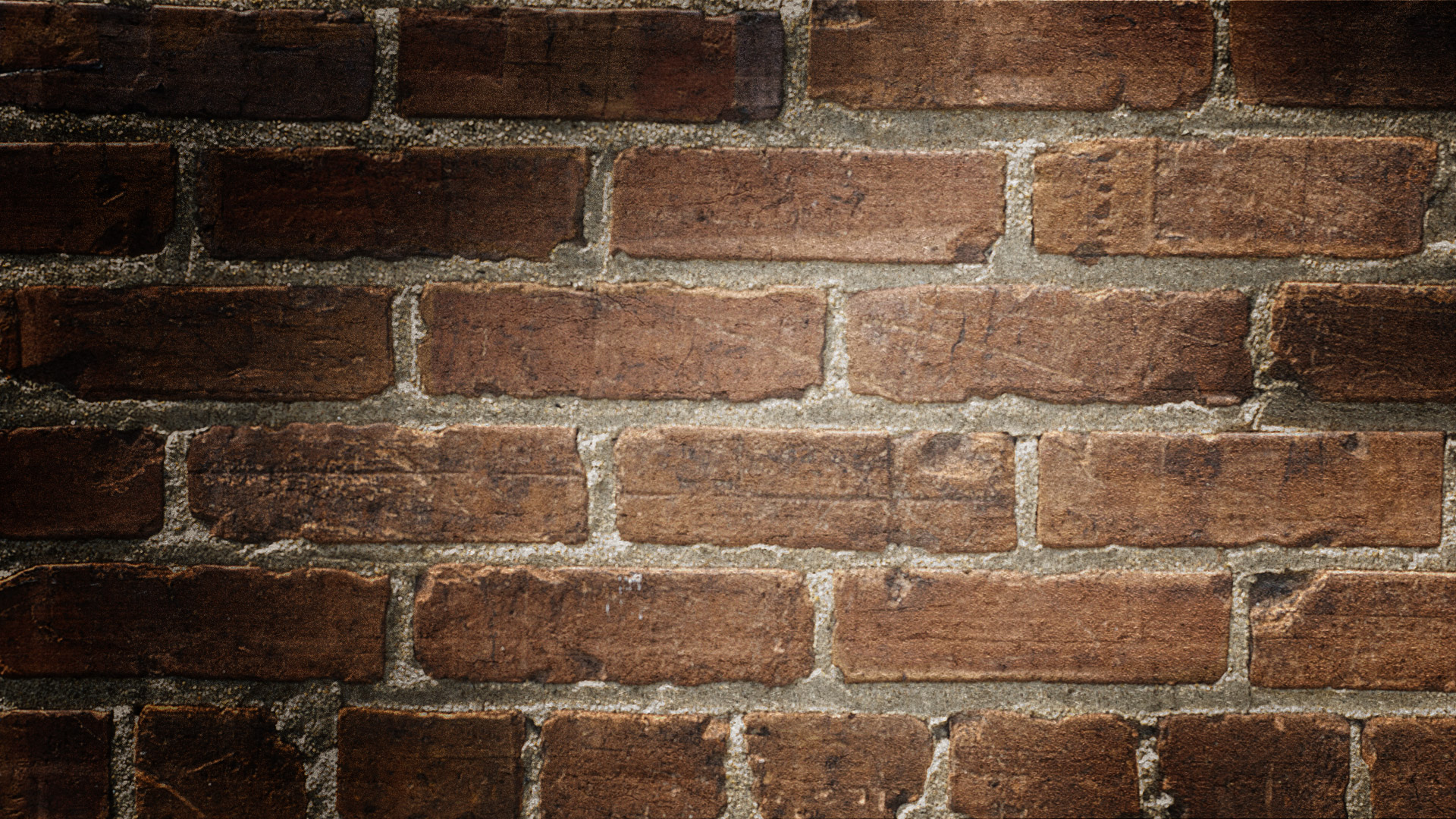 EFFORT REPORT CERTIFICATION
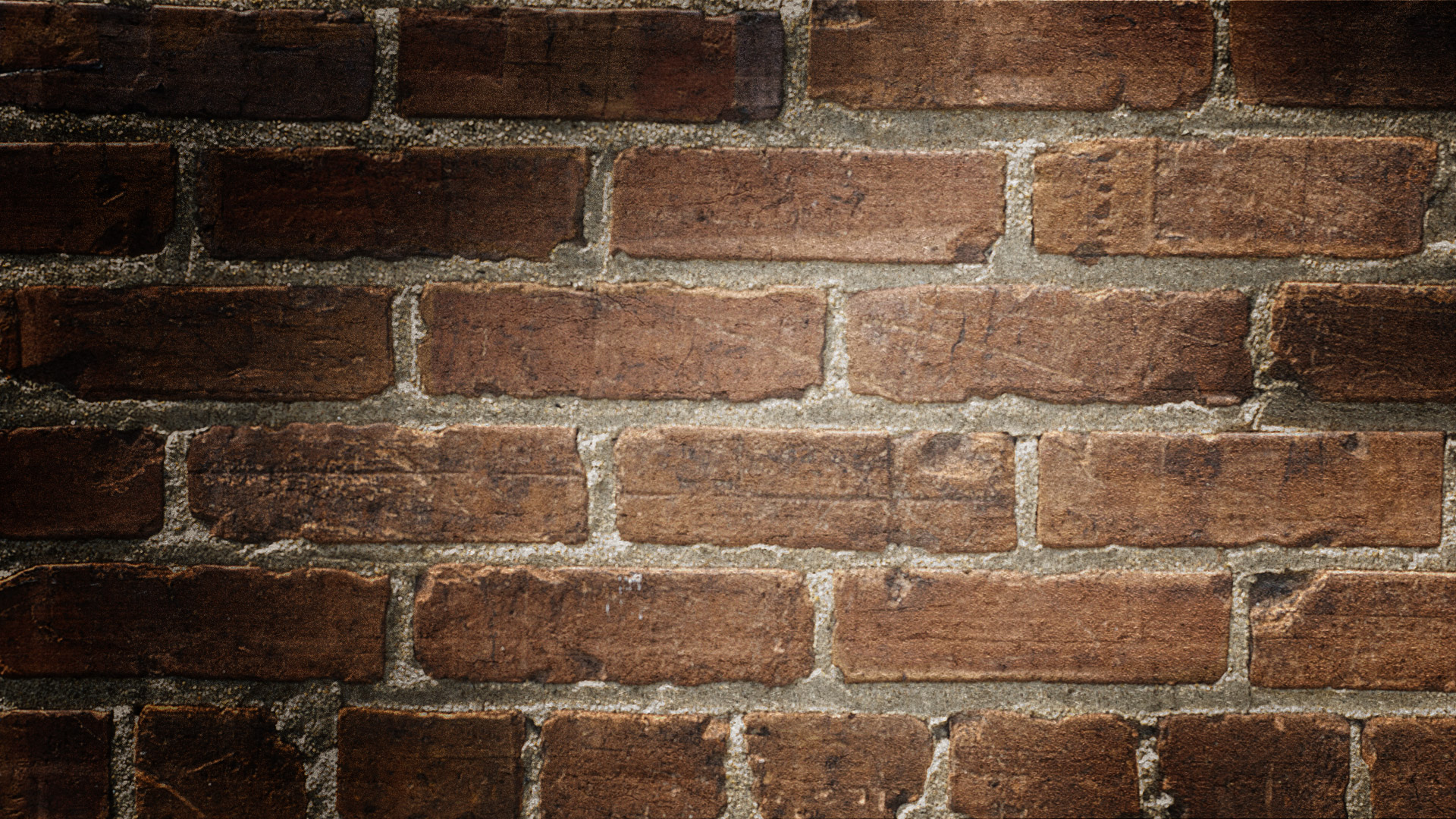 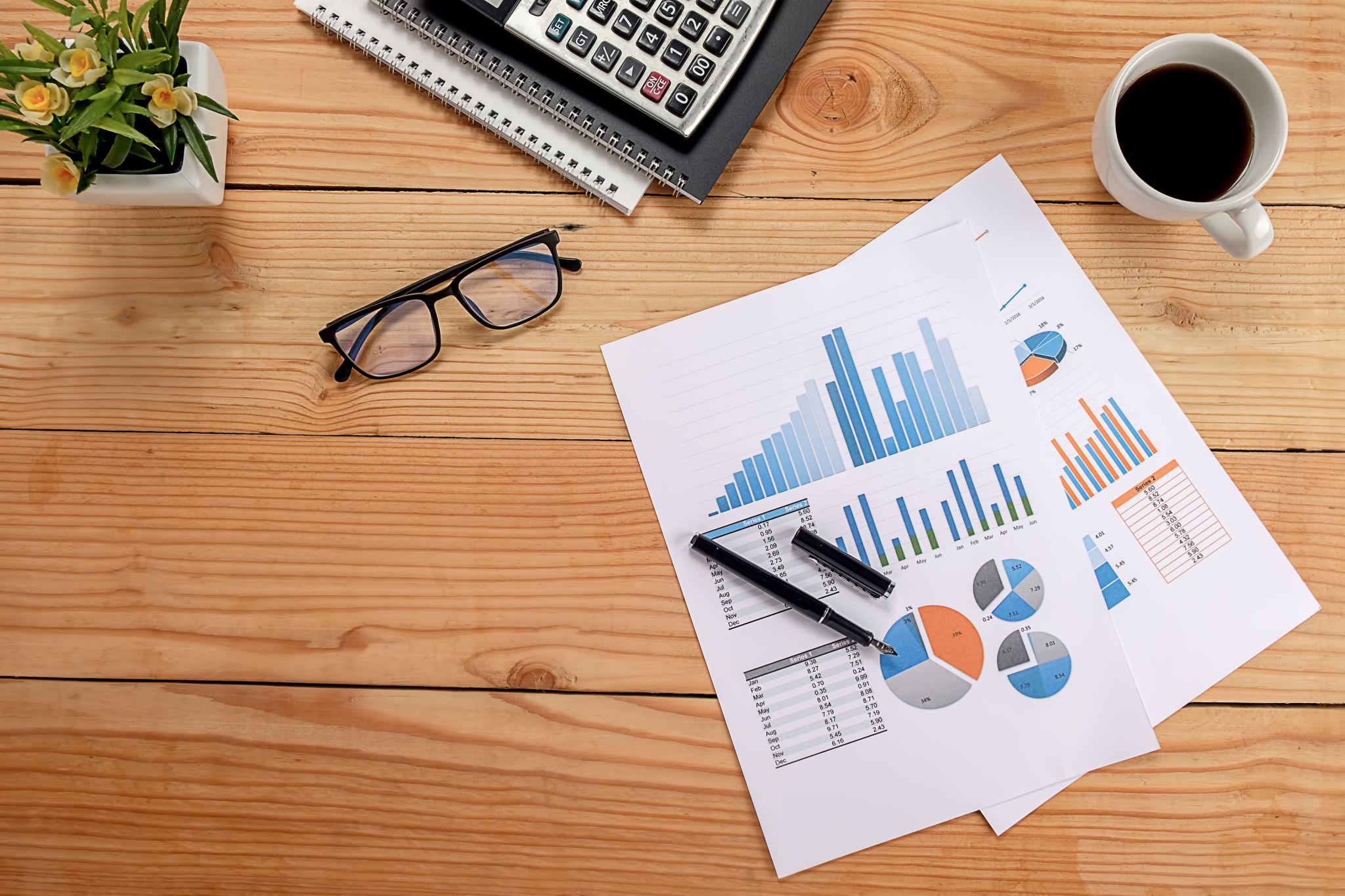 SPONSOR REPORTS/REQUIREMENTS
Varies by Sponsor/Project requirements and is completed through collaboration with the PI, FO and SPS.  This may include:
Mid Cycle Reports
Annual REPORTS if multi-year project
At the end of the project REPORTS
Ad Hoc Reports as needed
CLOSE OUT